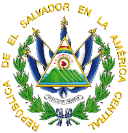 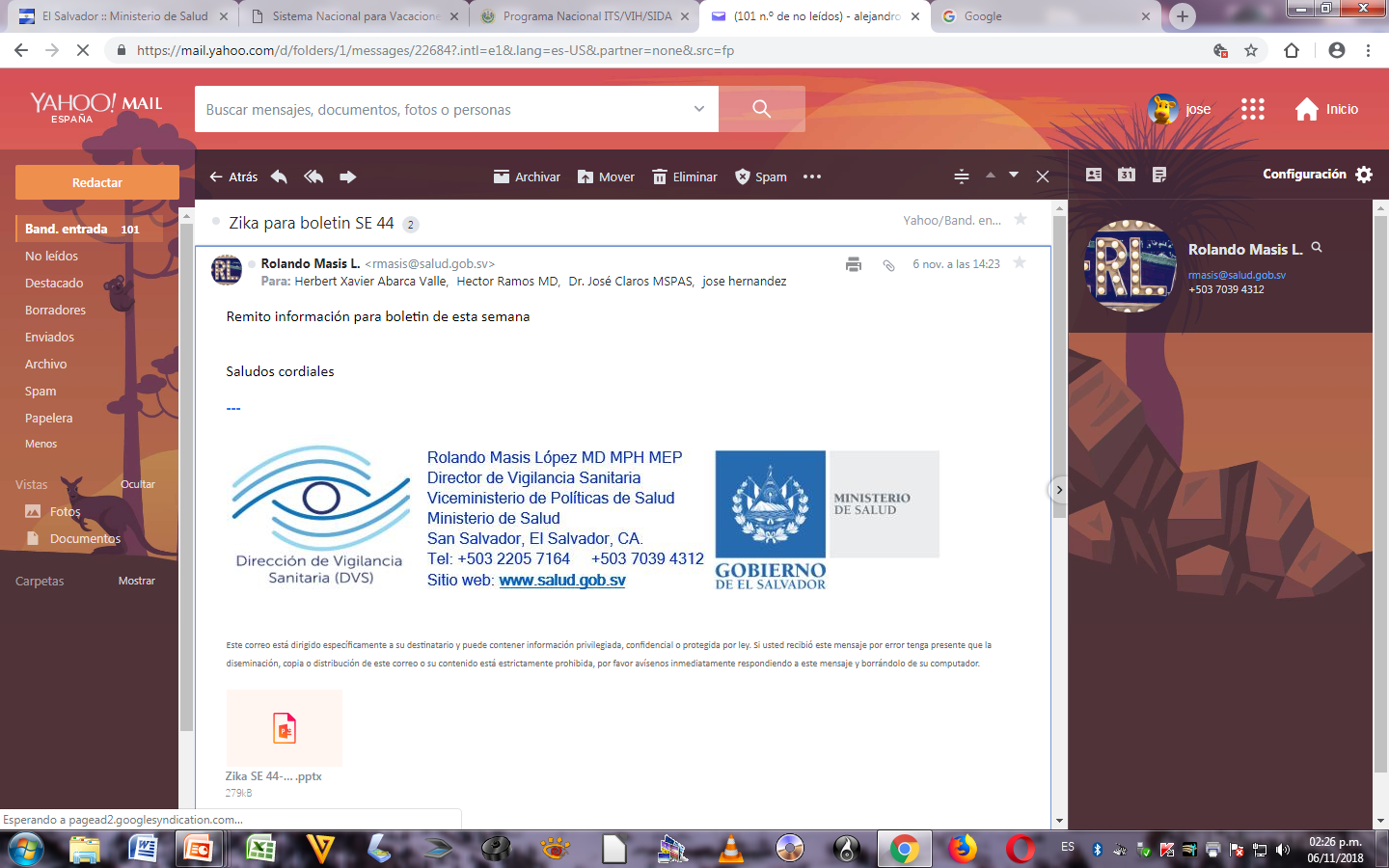 República de El Salvador 
Ministerio de Salud
CONTENIDO
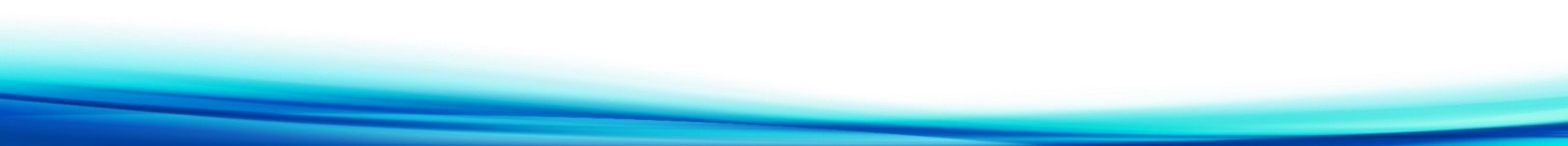 Quemados por pólvora
Atenciones y consultas
Situación epidemiológica eventos agrupados
Otros eventos
Recomendaciones
Boletín Epidemiológico  periodo de vacaciones del mes de Diciembre, año 2018
Fecha de elaboración: 02/01/2019
La información presentada corresponde a la recopilada desde el 24 de diciembre hasta el 02 de enero de 2019 (a las 8 a.m.). Se emplearon datos de casos notificados en Sistema Nacional de Vigilancia Epidemiológica de El Salvador (VIGEPES).
Principales causas de consulta, acumuladas desde el 24 de diciembre a la fecha, años 2017 - 2018
Grupo de edad más afectado:  IRAS de 1 a 4 años con 220 casos (23%); Diarreas y Gastroenteritis de 1 a 4 años con 113 casos (40%); Neumonías en menores de 5 años con 15 casos (39%); Lesiones por accidente por vehículos de 20 a 29 con 29% (5 casos).
Fuente: VIGEPES/DESASTRES-SUIS
Quemados por pólvora
1
Casos de quemados plan belén 2017 -2018
Según fecha de quemadura
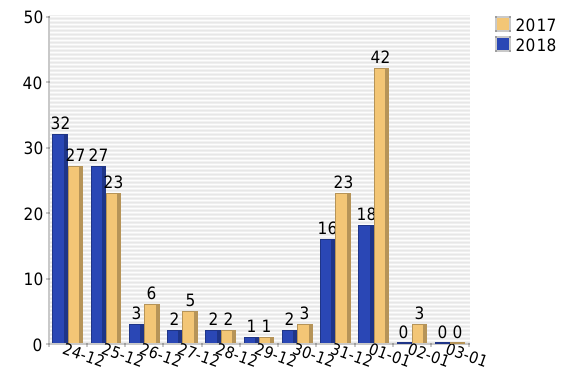 Caracterización de quemados por pólvora, El Salvador Plan Belén 2017 – 2018
Sitios anatómicos más afectados por quemaduras, período Plan Belén 2018
Una persona puede quemarse más de una región corporal
Fuente: VIGEPES/DESASTRES-SUIS
1
Quemados por pólvora
Por grupos de edad
Pacientes quemados por pirotécnicos según grupo de edad, 02 de enero (8 a.m.) 2018-2019
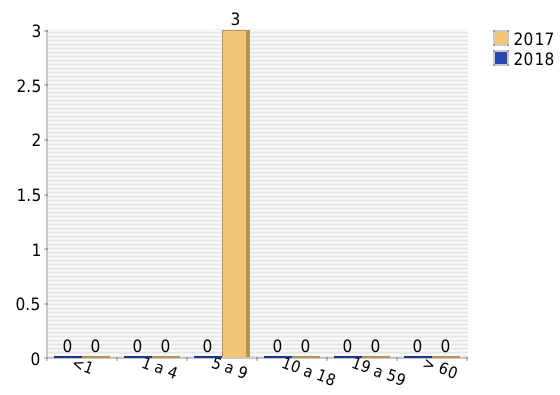 Pacientes quemados por pirotécnicos según grupo de edad, Plan Belén 2017-2018
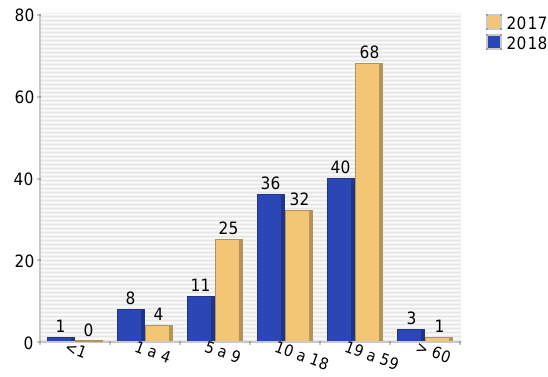 QUEMADOS
1
Por DEPARTAMENTO DE PROCEDENCIA
Desde el 1 de noviembre a la fecha del año 2019 se registran una reducción de un 22% (40 casos) en comparación con el mismo periodo del año 2017; el departamento de San Salvador concentra un 23% (32 casos), en segundo el Departamento de La Libertad con 12% (16 casos) y en tercer lugar el Departamentos de Cabañas 10.8 % (15 casos).

Durante el período del Plan Belén (del 24 de diciembre a las 8 am de este día) se ha registrado una reducción de 23.7 % (32casos) respecto al mismo período del 2017; El departamento de San Salvador concentran el 20% (21 casos), seguido de La Libertad 13% (13 casos) ; Cabañas y La Unión con 8.7% ( 9 casos cada uno de ellos).

Es importante mencionar que hay dos casos de Honduras, notificados  uno antes y otro durante el Plan Belén.
1
QUEMADOS
Por PRODUCTO PIROTÉCNICO
Desde el 1 de noviembre a la fecha del año 2018, el 33% (46/140) de los casos ocurrió por el uso de morteros.
SEGÚN CIRCUNSTANCIA
1
QUEMADOS
SEGÚN GRADO DE QUEMADURA
Desde el 1 de noviembre a la fecha del año 2019, el 45% (63/140) de los casos corresponde a lesiones grado II de profundidad. Durante el Plan Belén, predominan las lesiones grado II, con un 42% (43/103). Es importante destacar que las lesiones grado III se redujeron con respecto al año 2017 en ambos periodos.
SEGÚN MANEJO RECIBIDO
2
Atenciones y consultas
Total consultas, emergencias y referencias, por institución en establecimientos del sistema nacional de salud, vacaciones de fin de año, día 02/012019
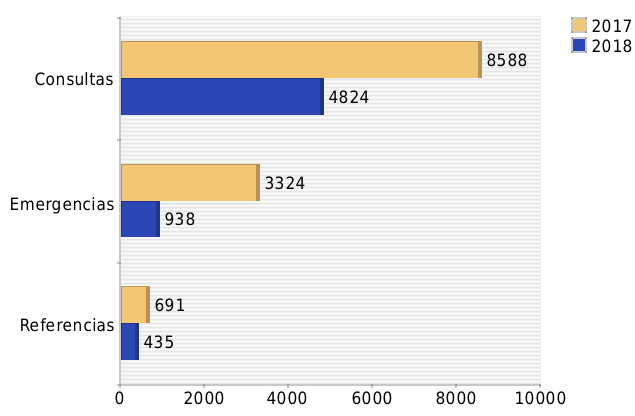 Fuente: VIGEPES/DESASTRES-SUIS
Total consultas, emergencias y referencias, por institución en establecimientos del sistema nacional de salud, vacaciones de fin de año, a la fecha 2017 - 2018
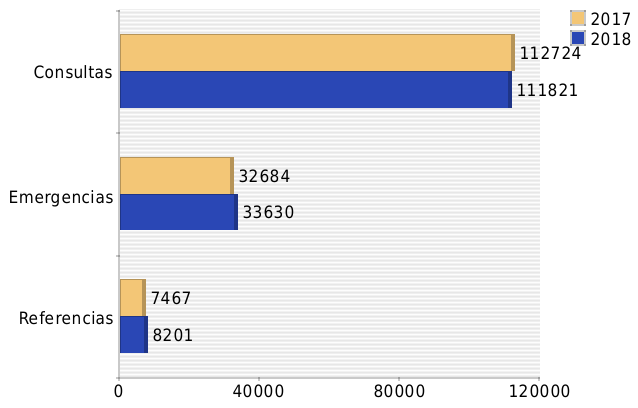 NOTA: Los datos corresponden a lo reportado en los días 24 al 02 de enero a las 8 am 2017– 2018.
3
Situación epidemiológica de Eventos agrupados
Eventos de notificación agrupada objetos de vigilancia en vacaciones de fin de año, fecha 02/01/2019
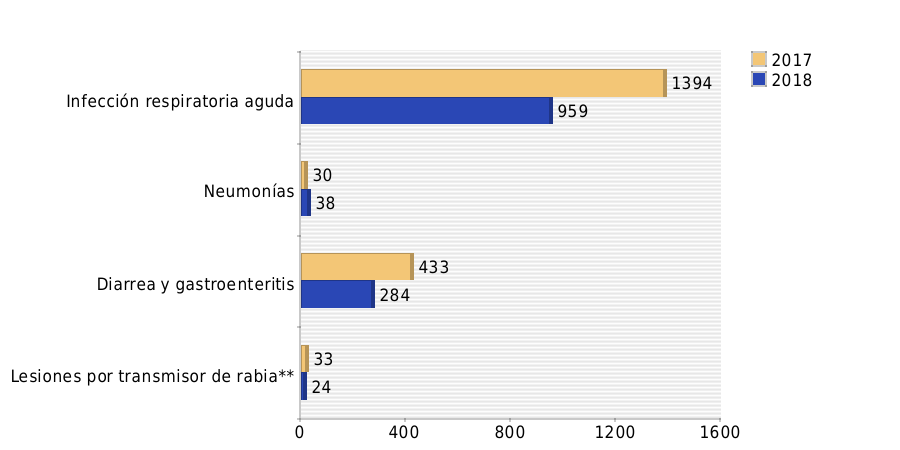 Eventos de notificación agrupada objetos de vigilancia en vacaciones de fin de año, a la fecha 2017 - 2018
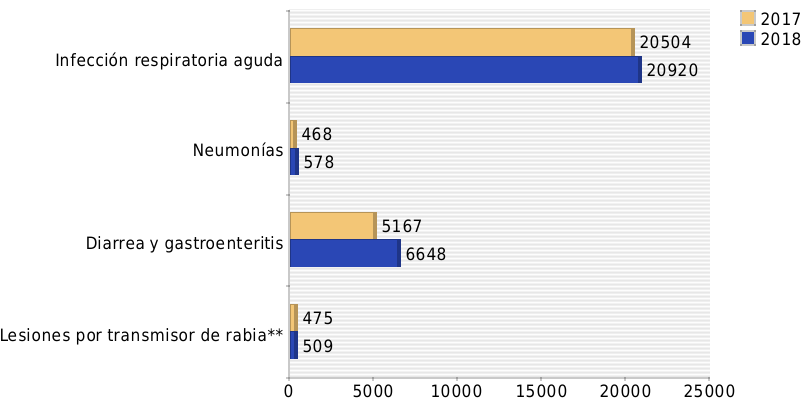 Fuente: VIGEPES/DESASTRES-SUIS
NOTA: Los datos corresponden a lo reportado del 24 al 02 de enero 2017 – 2018.
Situación epidemiológica de Eventos agrupados
3
Eventos de notificación agrupada objetos de vigilancia en vacaciones de fin de año, fecha 02/01/2019
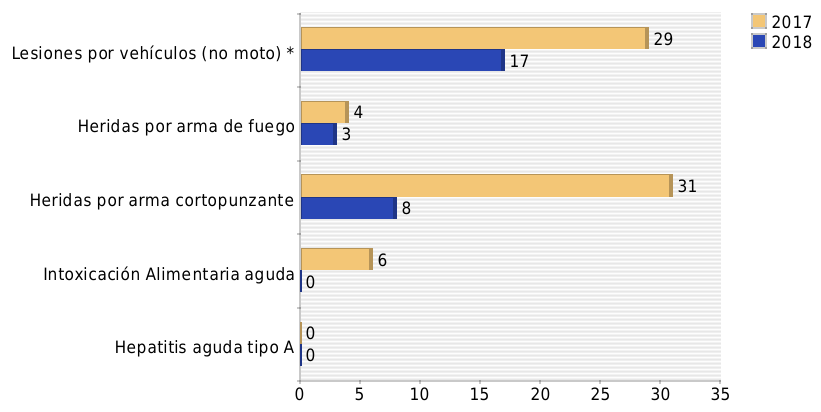 fuente: VIGEPES/DESASTRES-SUIS
Eventos de notificación agrupada objetos de vigilancia en vacaciones de fin de año, a la fecha 2017 - 2018
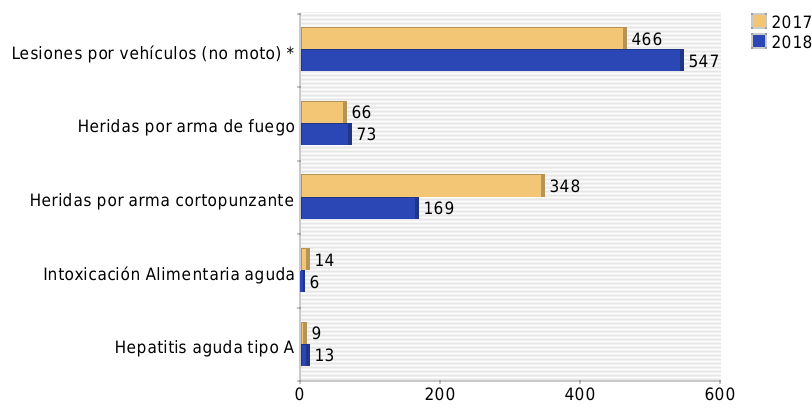 NOTA: Los datos corresponden a lo reportado en los días 24 al 02 de enero 2017 – 2018.
Fuente: VIGEPES/DESASTRES-SUIS
4
4
ACCIONES DE SALUD AMBIENTAL DURANTE PERIODO DE VACACIONES
Análisis de resultados: esta información corresponde al período acumulado del 22 de diciembre de 2018 al 01 de enero de 2019, siendo informado el día 02 de enero de 2019 a las 8:00 a.m. Contiene las acciones “DURANTE” el período vacacional a la fecha.
Fuente: VIGEPES VACACIONES, Acciones en Salud Ambiental
Fecha: 2 de enero de 2019                           Técnico de turno: Dr. Rodolfo Peñate
4
Actividades de SISTEMA DE EMERGENCIA MÉDICAS – S.E.M. en las últimas 24 h
COORDINACIÓN DE ASISTENCIAS
REPORTE DESDE 7:00 AM DEL MARTES 01 HASTA 7:00 AM DEL MIÉRCOLES 02 DE ENERO DE 2019
Fuente: Sistema de Información del Sistema de Emergencias Médicas, SISEM
Estas coordinaciones de asistencias comprenden:

1) Demandas asistenciales: Envío de ambulancias, coordinadas con ambulancias SEM, Cuerpos de Socorro y Unidades del Sistema de Emergencias-911.

2) Demandas Informativas: Consejos en salud e información de servicios del sistema nacional de salud.

3) Demandas de transporte: Asistencias brindadas en apoyo a UCSF u hospitales de la Región Metropolitana.
recomendaciones
5
Prevención de quemaduras por pirotécnicos
Recomendaciones para niñas, niños y adolescentes:
NO QUEMES PÓLVORA. Te puedes quedar ciego, amputado, con grave daño a tu cuerpo o te puede ocasionar la muerte.
No transites por lugares donde están quemando pólvora.
Nunca recojas un “cuete” que no ha explotado.
No aceptes que te regalen “cuetes”. Infórmale a tus padres.
Recomendaciones para adultos:
NO SE CONFIE. No hay pólvora segura, los adultos también se queman.
No proporcione pólvora a menores de 18 años, ni la queme si hay niñas o niños presentes: le puede costar hasta 10 salarios mínimos (promedio $2,500 USD)
No queme “cuetes” de alto poder.
No manipule pólvora bajo los efectos del alcohol o drogas. 
No queme pólvora dentro de las viviendas ni en predios baldíos porque puede causar un incendio.
Recuerde que: Los casos de niñas,  niños y adolescentes que se quemen y no reciban atención médica inmediata, se aplicarán las sanciones legales pertinentes a sus madres, padres o cuidadores de acuerdo con el Código Penal, la Ley de Regulación y control de Actividades pirotécnicas y la LEPINA.
5
recomendaciones
Prevención de accidentes de tránsito
Adoptar medidas preventivas al conducir a la defensiva, respetando el reglamento general de tránsito.
Uso de casco para motociclista o ciclista 
Uso de cinturón de seguridad 
Asignar conductor si toma bebidas alcohólicas
Evitar distracciones al manejar
No maneje mientras esté hablando por teléfono o mandando un texto; salga del camino y estacione en un lugar seguro para hacerlo
Realizar controles periódicos sobre el estado de seguridad del vehículo tales como  los frenos, presión de aire de los neumáticos, sillas para niños,  higiene de los vidrios del vehículo, etc.
Prevención de EDAS (alimentos y agua)
Lavarse las manos después de ir al baño y antes de manipular alimentos o de comer
Procure comer siempre en su casa, de no ser así, coma en lugares higiénicos,
Enseñe a los pequeños a no llevarse objetos a la boca,
Lavar frutas y verduras antes de consumir,
Cuidado al cocer la comida, sobre todo las carnes y huevos, recuerde que deben tener una buena cocción,
Utiliza gel antibacterial frecuentemente para limpiarse las manos,
Tome precauciones al consumir mariscos, hágalo en lugares confiables,
Beba agua embotellada.
5
recomendaciones
Prevención de IRAS
Evitar cambios bruscos de temperatura,
Consumir frutas y verduras ricas en vitaminas A y C. Como por ejemplo: zanahoria, naranja, mandarina y limón, entre otras,
No fumar en lugares cerrados, ni cerca de niños, ancianos y personas enfermas,
Evitar lugares de alta concentración poblacional, como cines, teatros, bares, autobuses, etc.
Cubrir nariz y boca con pañuelos desechables al toser o estornudar y lavarse las manos para proteger a las demás personas,
No saludar de forma directa (dando un beso o estrechando la mano) para no contagiar a otras personas,
Tratar de mantenerse alejado de multitudes y sitios públicos.
Acudir al establecimiento de salud más cercano o consultar a su médico, especialmente en el caso de niños y ancianos con fiebre alta, debilidad generalizada, dificultad al respirar, tos seca persistente y dolores musculares.
Evitar tocarse ojos, boca y nariz, ya que los gérmenes se diseminan cuando una persona toca algún objeto contaminado y luego se toca los ojos, boca o nariz.